Die Folien sind so konzipiert, dass Sie damit einen ca. 30 bis 45 minütigen Vortrag durchführen können. Natürlich besteht die Möglichkeit, Ihren Vortrag anders aufzubauen oder mit eigenen Informationen zu ergänzen. Die Folien können Sie dabei selbstverständlich individuell animieren. Als ergänzende Vertiefung rund um diese Thematik empfehlen wir:- Buch „Geld und Geldpolitik“ in der Online-Version unter:https://www.bundesbank.de/de/service/schule-und-bildung/geld-und-geldpolitik-online- Weitere Unterrichtsmaterialien unter:https://www.bundesbank.de/de/service/schule-und-bildung/unterrichtsmaterialienDas Geldmuseum kommt zu Ihnen – Online-Vorträge:https://www.bundesbank.de/de/bundesbank/geldmuseum/vortragsveranstaltungen
Das Eurosystem und die Deutsche Bundesbank
Geschäftsbanken und ZentralbankenAbgrenzung
Zentralbanken
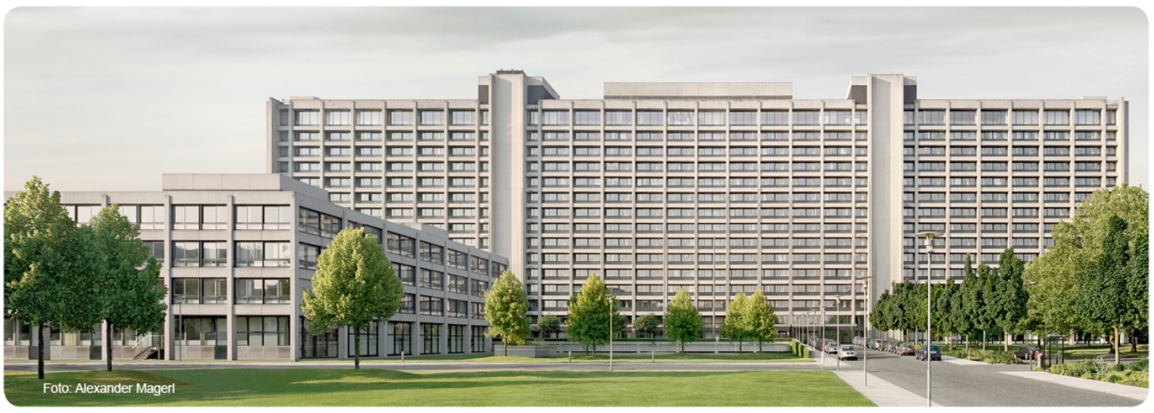 Ziel
Preisstabilität

Kunden
Geschäftsbanken
staatliche Stellen
Geschäftsbanken
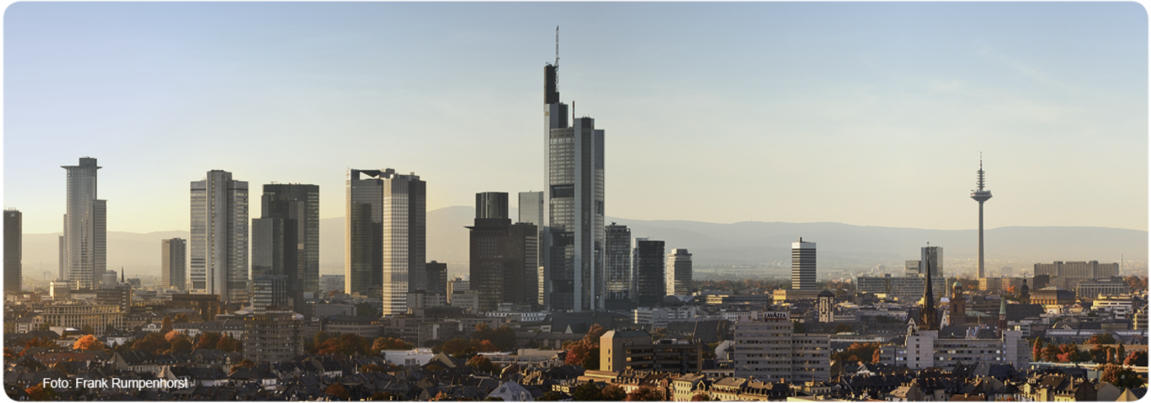 Ziel
Gewinn

Kunden
Private
Unternehmen
Seite 3
Organisatorischer Aufbau der Deutschen BundesbankStandorte und Vorstand
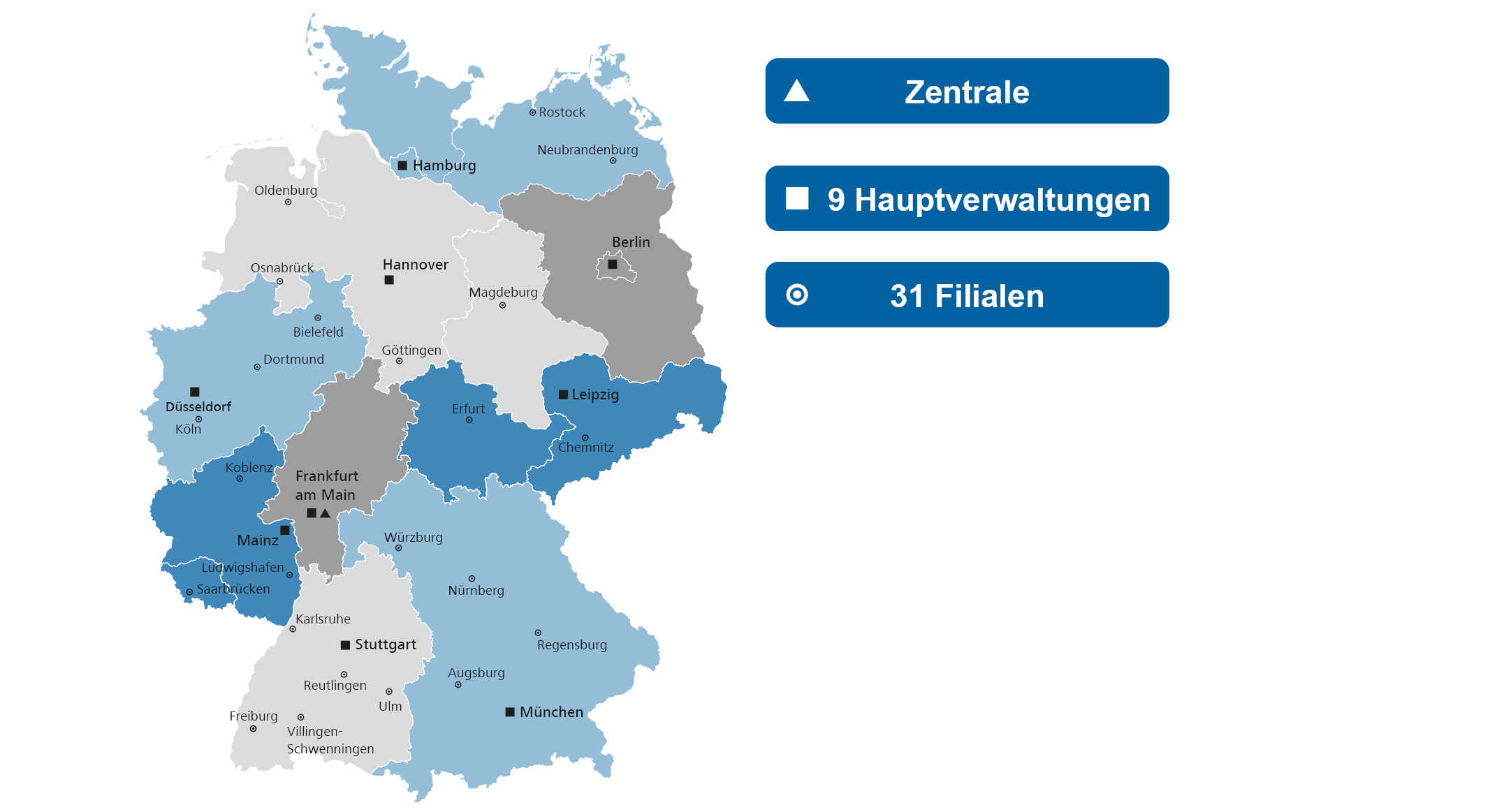 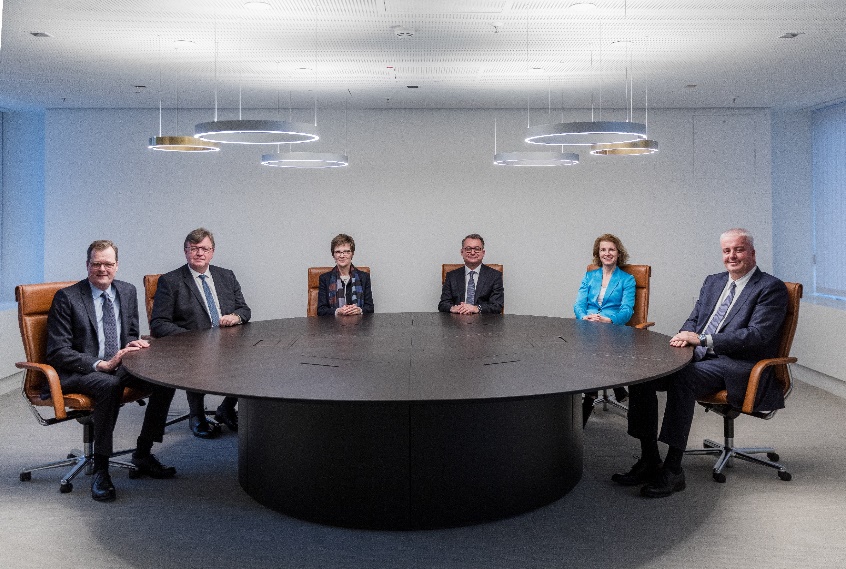 Präsident (Dr. Nagel), 3.v.r.), Vizepräsidentin und 4 weitere Mitglieder
Seite 4
EU und Euro-Währungsgebiet
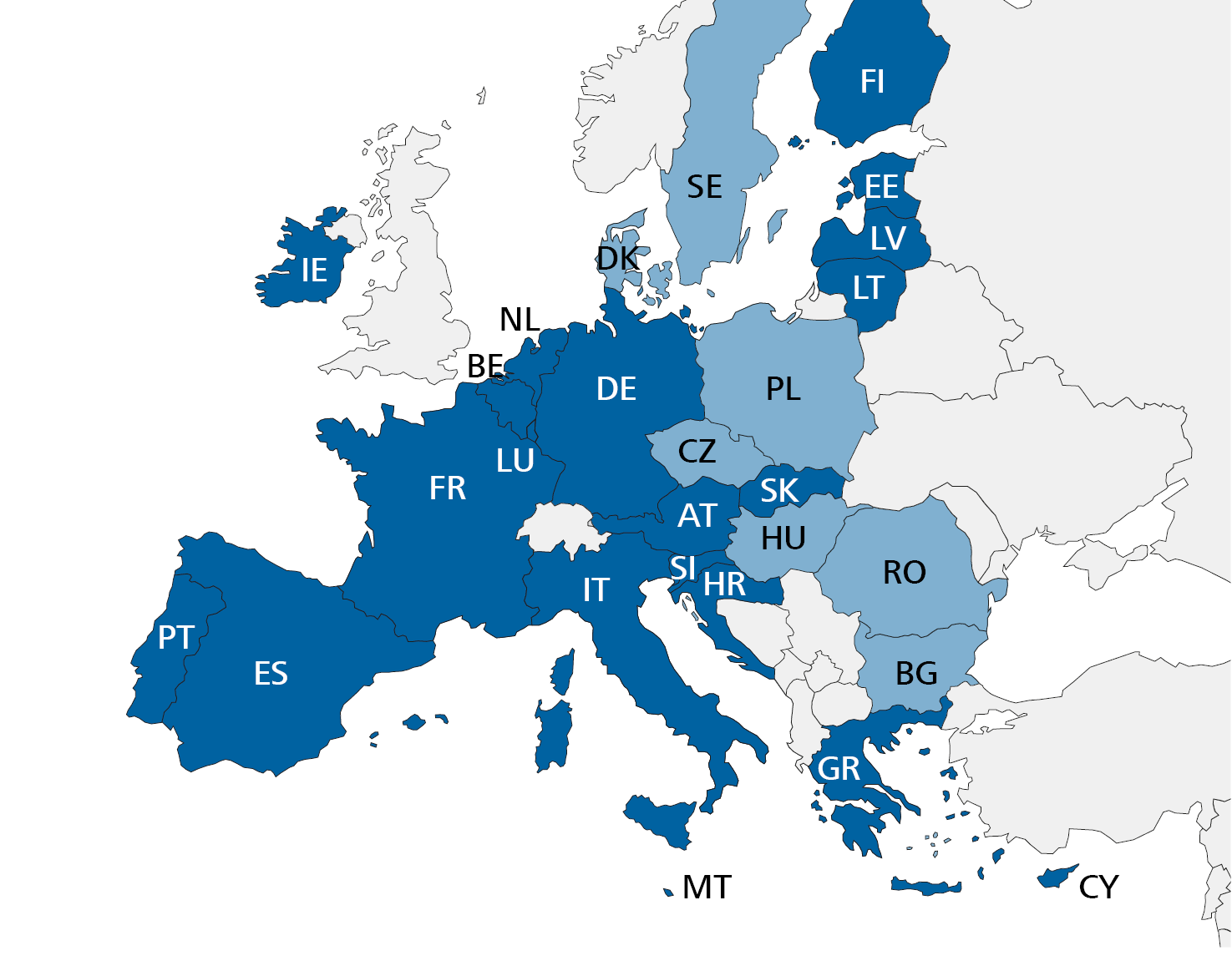 27 Länder der Europäischen Union 
ca. 447 Mio. Einwohner
(USA: 328 Mio.)
20 Euro-Länder 
ca. 345 Mio. Einwohner
7 Nicht-Euro-Länder
Seite 5
[Speaker Notes: Gründungsmitglieder 1952: Deutschland, Frankreich, Italien, Belgien, Luxemburg, Niederlande
Beitritt Griechenlands: 1981
28. EU-Mitglied: Kroatien seit 2013
2017: Brexit-Beschluss Großbritanniens

jüngste Mitglieder der Eurozone:
2011: Estland
2014: Lettland
2015: Litauen


1.1.1999 Einführung des Euro als Buchgeld
1.1.2002 Einführung des Euro als Bargeld

Banknoten der bisherigen nationalen Währung Kroatiens, Kuna (HRK), können kostenlos an den Schaltern der Bundesbank vom 1. Januar 2023 bis zum 28. Februar 2023 getauscht werden. Der Umtausch erfolgt zum festgelegten Umrechnungskurs 1 Euro = 7,53450 HRK. Bitte beachten Sie die Obergrenze von HRK 8.000 pro Person und Tag.]
EZB, Eurosystem und ESZBBundesbank als Bestandteil des Eurosystems
Europäisches System der Zentralbanken (ESZB)
Eurosystem
Europäische Zentralbank (EZB)
Nationale Zentralbanken (NZBen)

            - der Teilnehmerländer am Euro-Währungsgebiet
- der Nicht-Teilnehmerländer am Euro-Währungsgebiet
Seite 6
[Speaker Notes: Eurosystem: EZB +NZB der Mitgliedstaaten, die den Euro als gemeinsame Währung bereits eingeführt haben
Europäisches System der Zentralbanken (ESZB): EZB + NZBen aller Mitgliedstaaten der EU (d. h. auch die Zentralbanken der EU-Länder, die den Euro als Währung noch nicht eingeführt haben)]
Kerngeschäftsfelder der Deutschen BundesbankÜbersicht zu den wichtigsten Aufgaben im Eurosystem
Deutsche Bundesbank
Stabilität sichern
Unbarer Zahlungs-
verkehr
Finanz- und Währungs-system
Bankenaufsicht
Bargeld
Geldpolitik
Kommunikation, Forschung, Statistik, Internationale Kooperation, Wirtschaftspolitische Analyse
Seite 7
Kerngeschäftsfelder der Deutschen BundesbankGeldpolitik
Sicherung der Preisstabilität im Euroraum

Mitverantwortung im Eurosystem Bundesbank-Präsident mit Sitz und Stimme im EZB-Rat
Erstellung von Analysen
Technische Abwicklung der geldpolitischen Geschäfte und Sicherheitenmanagement
Information der Öffentlichkeit
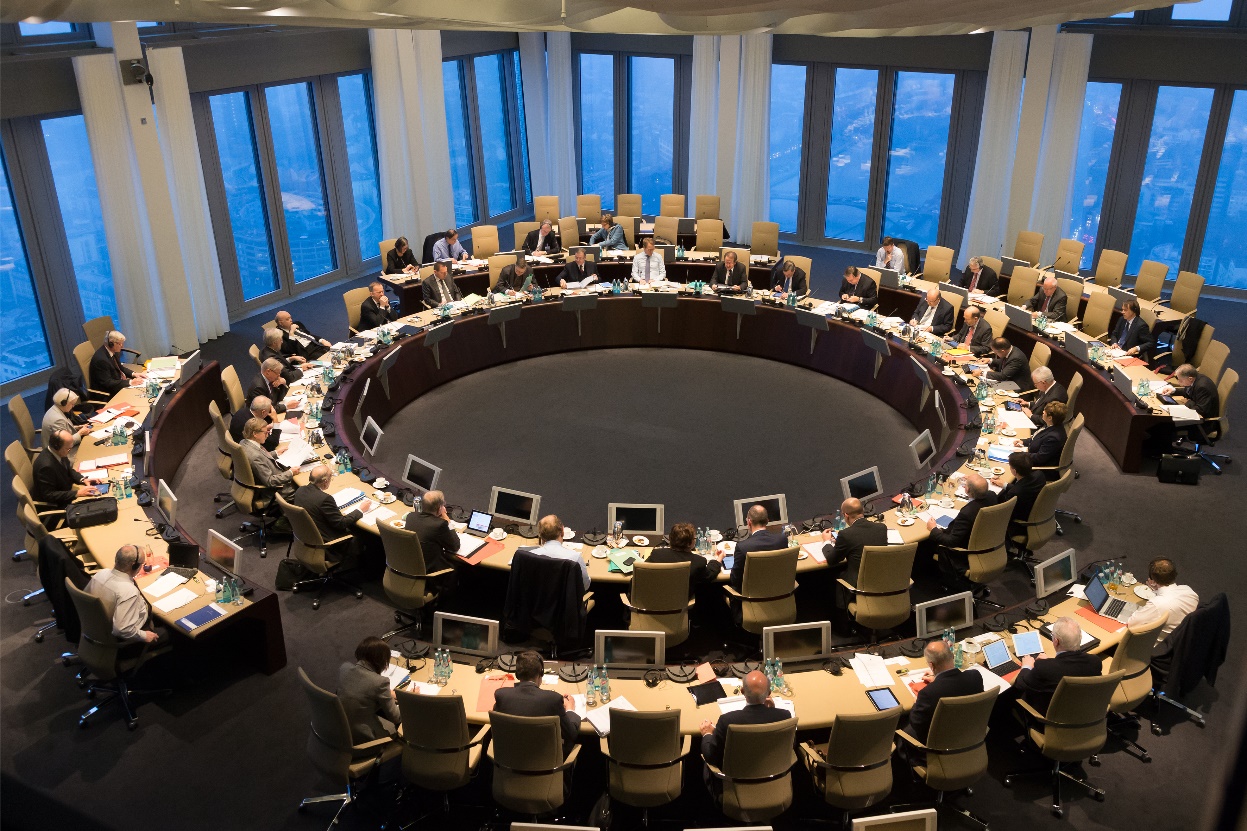 Seite 8
Kerngeschäftsfelder der Deutschen BundesbankFinanz- und Währungssystem
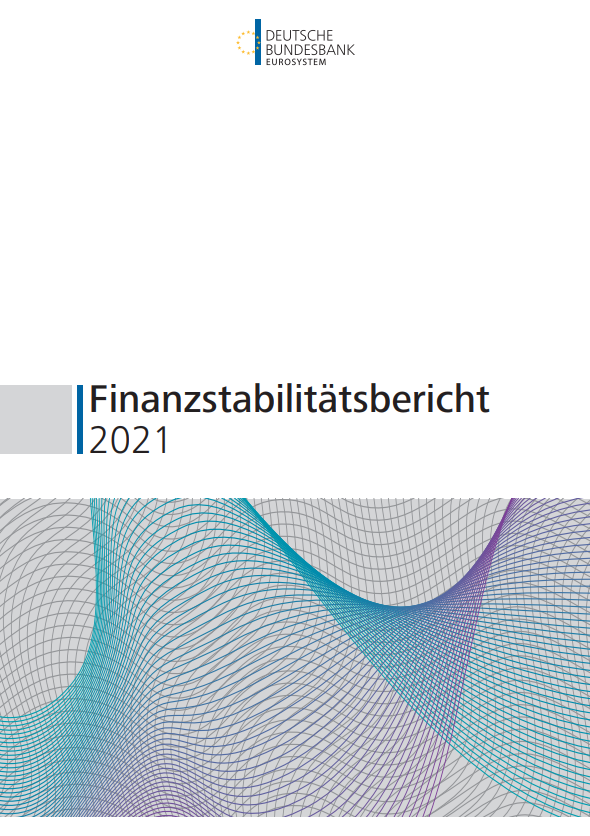 Sicherung der Stabilität des Finanzsystems

Mitarbeit im Ausschuss für Finanzstabilität (AFS), u. a.:• Analyse der Sachverhalte• Identifikation von Gefahren• Vorschlag von Warnungen und Empfehlungen• Bewertung der Umsetzung
Mitarbeit in allen internationalen Institutionen und Gremien
Jährlicher Finanzstabilitätsbericht
Seite 9
Kerngeschäftsfelder der Deutschen BundesbankBankenaufsicht
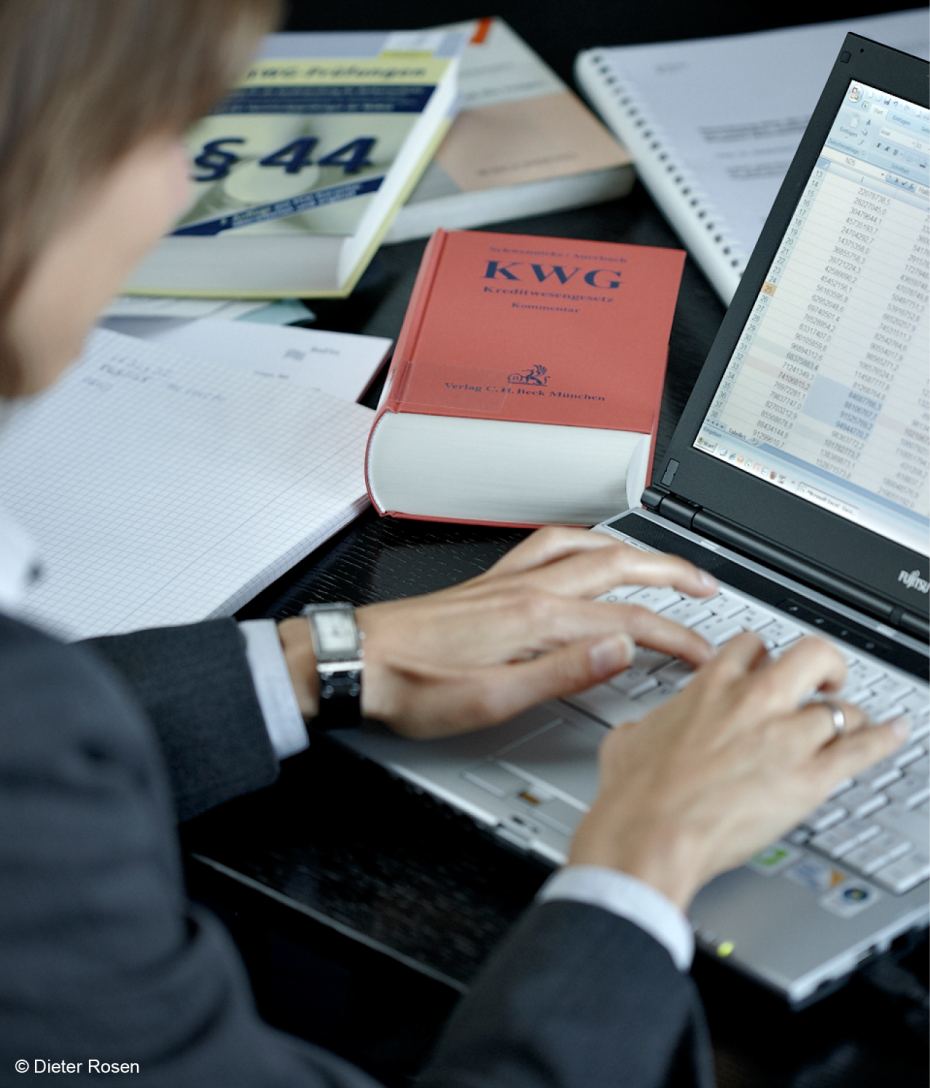 Effizienz und Stabilität des Bankensystems sicherstellen

Innerhalb der einheitlichen Europäischen Bankenaufsicht bei der EZB (SSM) und gemeinsam mit der Bundesanstalt für Finanzdienstleistungsaufsicht (BaFin)
laufende Aufsicht und Vor-Ort-Prüfungen
Weiterentwicklung bankaufsichtlicher Vorschriften in internationalen Gremien und nationale Umsetzung
Seite 10
Kerngeschäftsfelder der Deutschen Bundesbank Barer Zahlungsverkehr
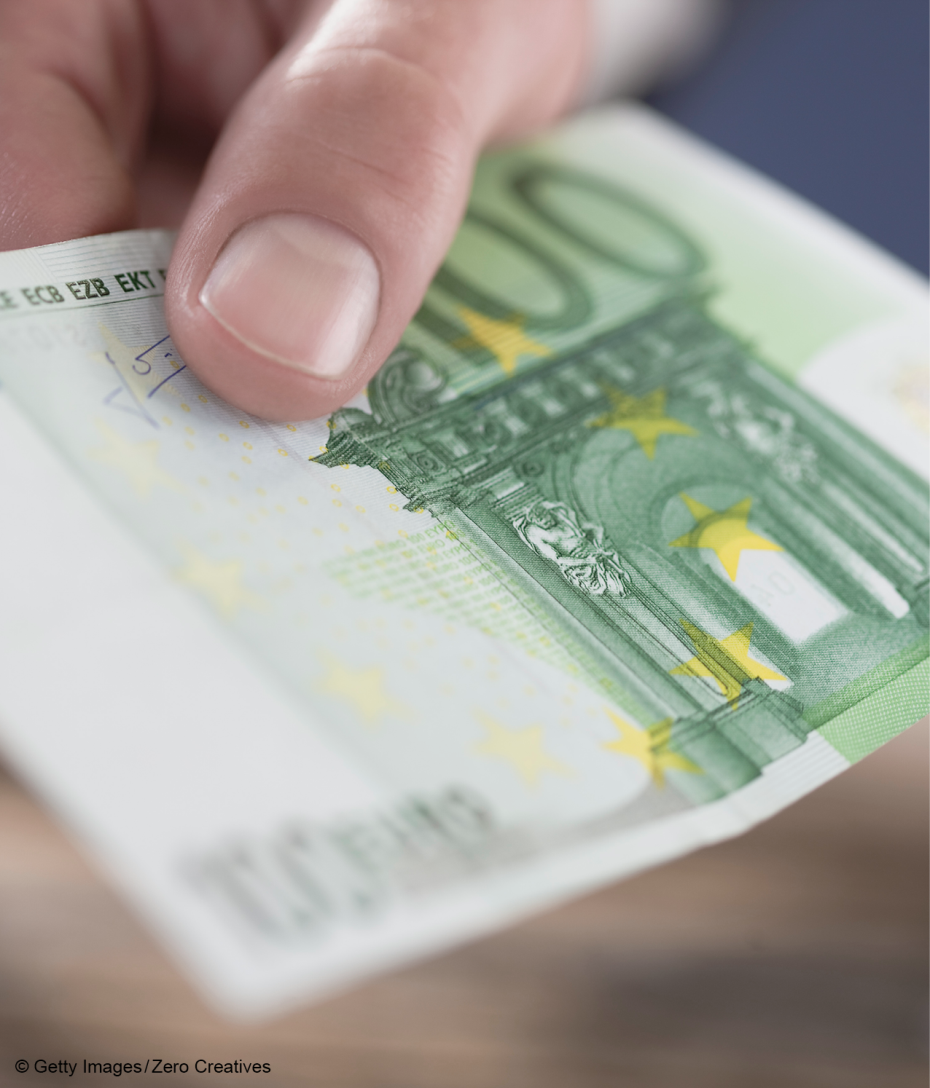 Bargeldversorgung der deutschen Wirtschaft

In-Umlauf-Bringen des Bargelds• Banknoten: Ausgabemonopol der Zentralbanken• Münzen: Staatliches „Münzregal“
Prüfung auf Echtheit und Umlauffähigkeit
DM-Tausch
Falschgeldprävention
Seite 11
Kerngeschäftsfelder der Deutschen Bundesbank Unbarer Zahlungsverkehr
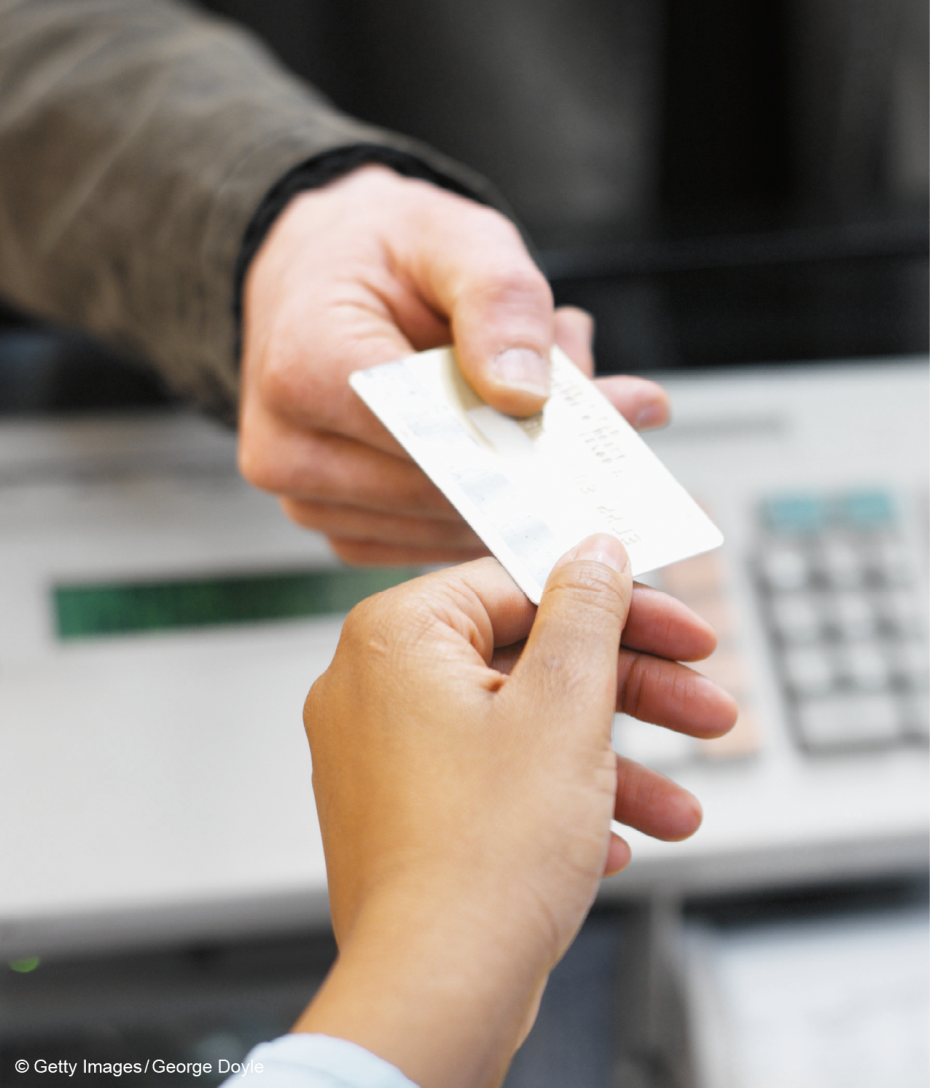 Abwicklung des unbaren Zahlungsverkehrs im Inland und mit dem Ausland

Bundesbank betreibt eigene Systeme:• Target 2• SEPA-Clearer (EMZ)
Überwachung des Zahlungsverkehrs
Weiterentwicklung des europäischen Zahlungsverkehrs (z.B. SEPA, Digitales Geld und Instant Payments)
Seite 12
Beschlussorgane Organe des Eurosystems
EZB-Rat
EZB-Direktorium
Präsidentin und 
Vize-Präsident
EZB-Direktorium
6
26
4 weitere Mitglieder
NZB-Präsidenten 
der 20 Euro-Länder
Delegation 
und Weisung
verantwortlich für das Tagesgeschäft der EZB

Umsetzung der vom Rat erlassenen Leitlinien

Vorbereitung der EZB-Rats-Sitzungen
Festlegung der Geldpolitik

Erlass der für die Ausführung notwendigen Leitlinien

Wahrnehmung von Beratungsaufgaben
Seite 13
[Speaker Notes: EZB-Rat:
6 Mitglieder des Direktoriums + Präsidenten der NZBen der 19 Euro-Länder 
Sinn dieser Regelung: jeder souveräne Staat, der an der Währungsunion teilnimmt, soll mit Sitz im EZB-Rat vertreten sein

tagt grundsätzlich alle 14 Tage

geldpolitische Sitzungen finden i. d. R. alle 6 Wochen statt

Abstimmung im EZB-Rat bei geldpolitischen Entscheidungen: s. Folien zum Rotationsprinzip in der Basispräsentation „Institutionelles“]
Ziel und Strategie der GeldpolitikZielformulierung gem. AEU-Vertrag und ESZB-Statut
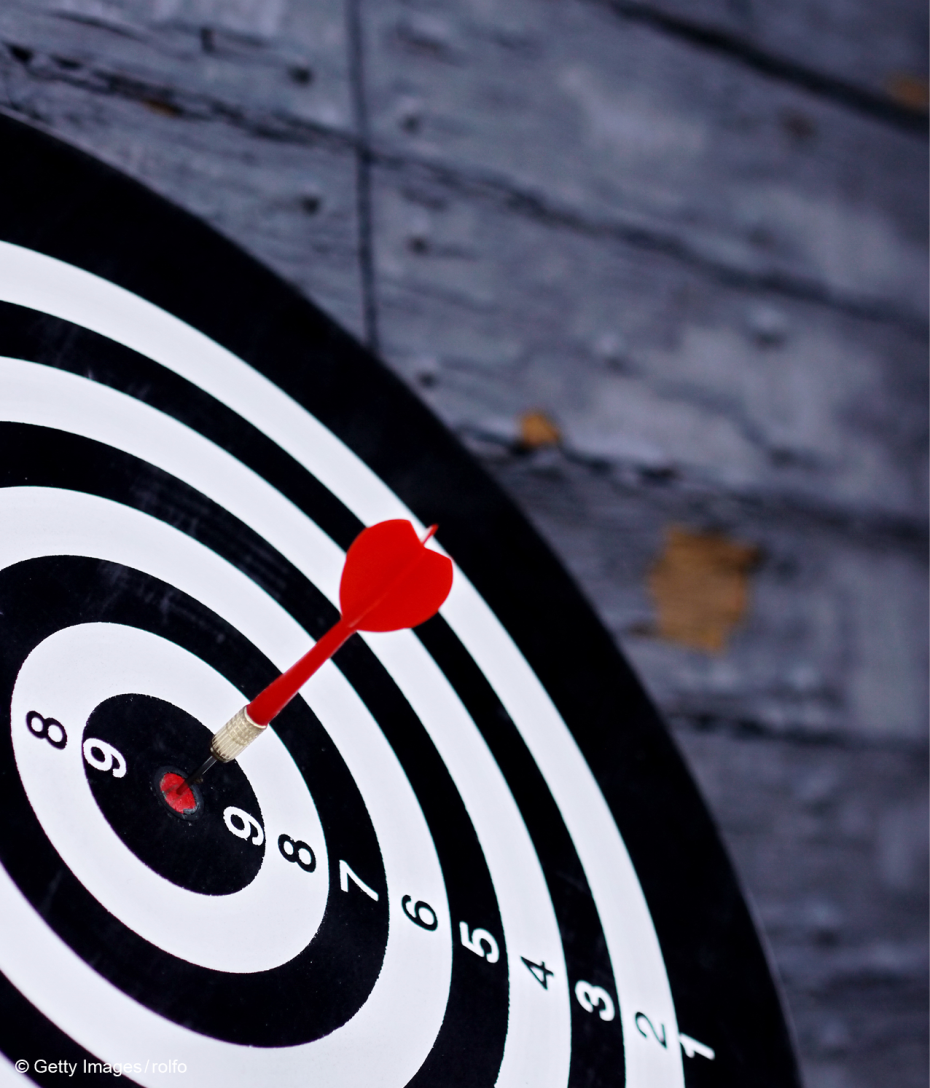 „Das vorrangige Ziel des Europäischen Systems der Zentralbanken ist es, die Preisstabilität zu gewährleisten.“

„Soweit dies ohne Beeinträchtigung des Zieles der Preisstabilität möglich ist, unterstützt das ESZB die allgemeine Wirtschaftspolitik in der Union (…).“

Klare Hierarchie: Primärziel Preisstabilität

Konkretisierung obliegt dem Eurosystem
Seite 14
Ziel und Strategie der GeldpolitikPreisstabilitätsziel im Euroraum
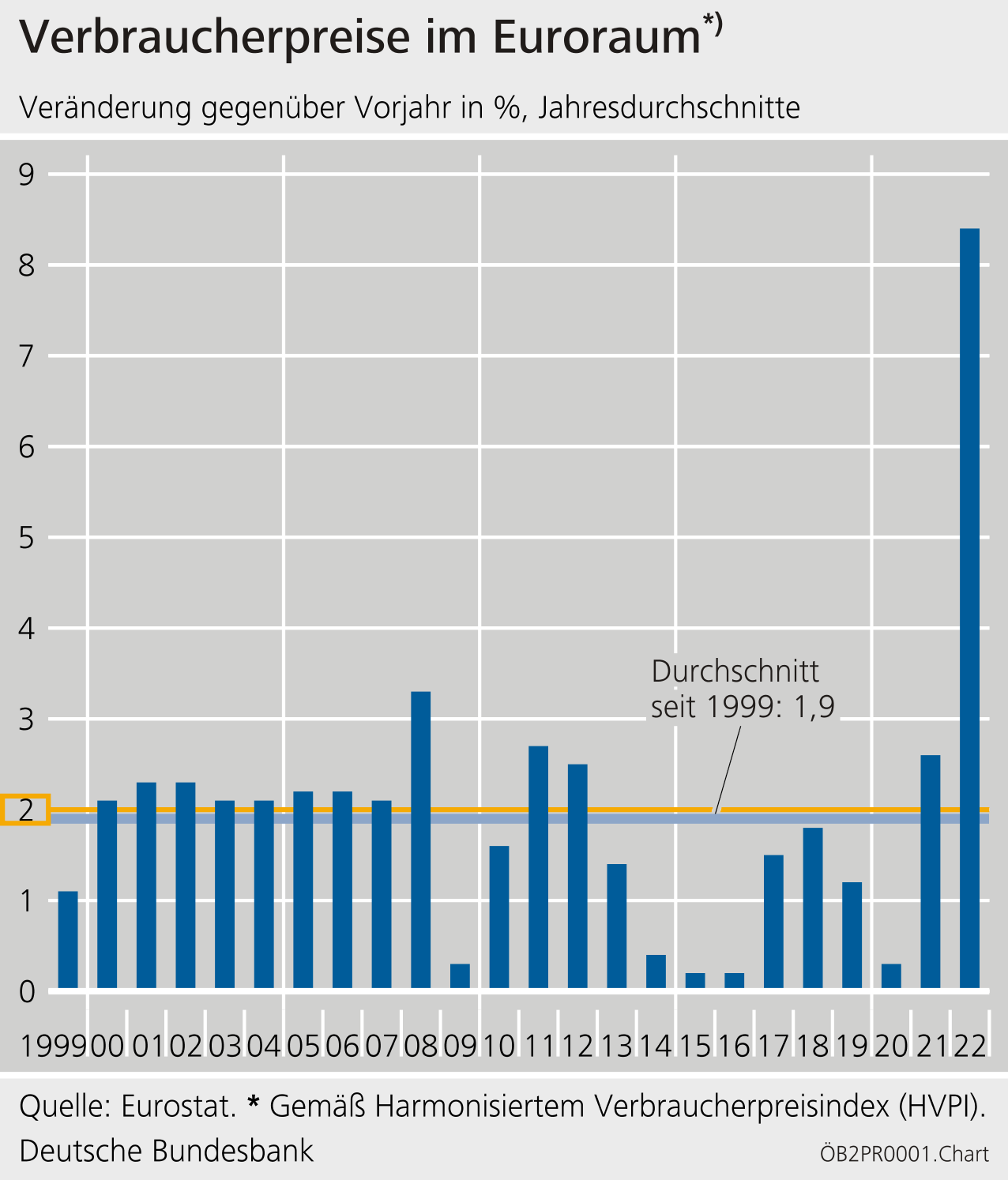 Dieses ist erfüllt, wenn der Anstieg des Harmonisierten Verbraucherpreisindex (HVPI) im €-Währungsgebiet
2 % auf mittlere Sicht beträgt. Das Ziel ist symmetrisch, d. h. negative Abweichungen von diesem Zielwert sind ebenso unerwünscht wie positive. 

Nicht 0 %, weil
Sicherheitsmarge gegen Deflation
Berücksichtigung statistische Messfehler
Seite 15
Ziel und Strategie der GeldpolitikMonetärer Transmissionsmechanismus - stark vereinfachte Darstellung
Leitzins
Geldmarktzinsen
Bankzinsen, Kapitalmarktzinsen
Nachfrage nach Krediten, Geldmenge
Nachfrage auf Gütermärkten
Preisentwicklung
Seite 16
[Speaker Notes: Notenbank kann Preise in einer Marktwirtschaft nur indirekt über Einsatz ihrer Instrumente steuern, die v.a. den Geldmarktzins beeinflussen
Übertragung der geldpolitischen Impulse mit Wirkungsverzögerungen verbunden (sie kommen lt. Lehrbuch nach ca. 18 bis 24 Monaten bei den Preisen an) 
bei allen Stationen des Transmissionsmechanismus Ansatz für mögliche Störungen
wie schnell sich die gesamtwirtschaftliche Nachfrage und die Preise verändern, hängt auch nicht nur von der Höhe der Leitzinsen ab]
Ziel und Strategie der Geldpolitik Geldpolitische Strategie
Grundlage der geldpolitischen Beschlüsse ist eine umfassende Bewertung aller relevanter Faktoren. Diese stützt sich auf zwei ineinandergreifende Analysen: 
Die wirtschaftliche Analyse sowie die monetäre und finanzielle Analyse. 

     In diesem integrierten Analyserahmen ermöglicht die
wirtschaftlichen Analyse (u.a. Schocks, Projektionen, Analyse struktureller Trends, Produktionspotenzial, gleichgewichtiger Realzins etc.) Erkenntnisse für eine Beurteilung der mittelfristigen Konjunktur- und Inflationsaussichten.

Die monetäre und finanziellen Analyse (u.a. Funktionsfähigkeit der monetären Transmission) beurteilt die mittel- bis längerfristigen Risiken für die Preisstabilität.

Betonung der Flexibilität der Geldpolitik.
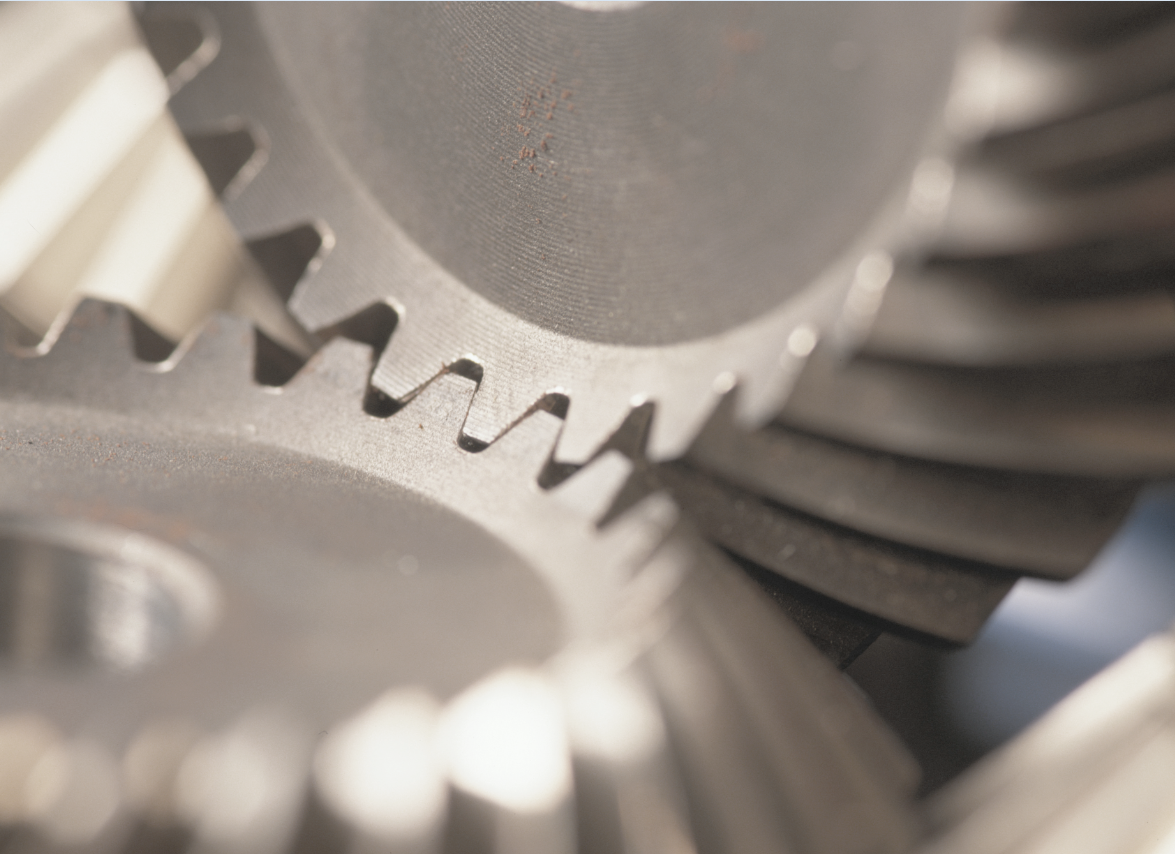 © Daisuke Morita
Seite 17
Die Implikationen des KlimawandelsBerücksichtigung bei Geldpolitik und Zentralbankwesen
Der Klimawandel hat weitreichende Folgen für die Preisstabilität. Sie ergeben sich aus seinen strukturellen und konjunkturellen Auswirkungen auf die Wirtschaft und das Finanzsystem. 

Der EZB-Rat ist fest entschlossen, innerhalb seines Mandats dafür zu sorgen, dass das Eurosystem, im Einklang mit den Klimaschutzzielen der EU, die Implikationen des Klimawandels und des Übergangs zu einer CO2-armen Wirtschaft für die Geldpolitik und das Zentralbankwesen in vollem Umfang berücksichtigt.
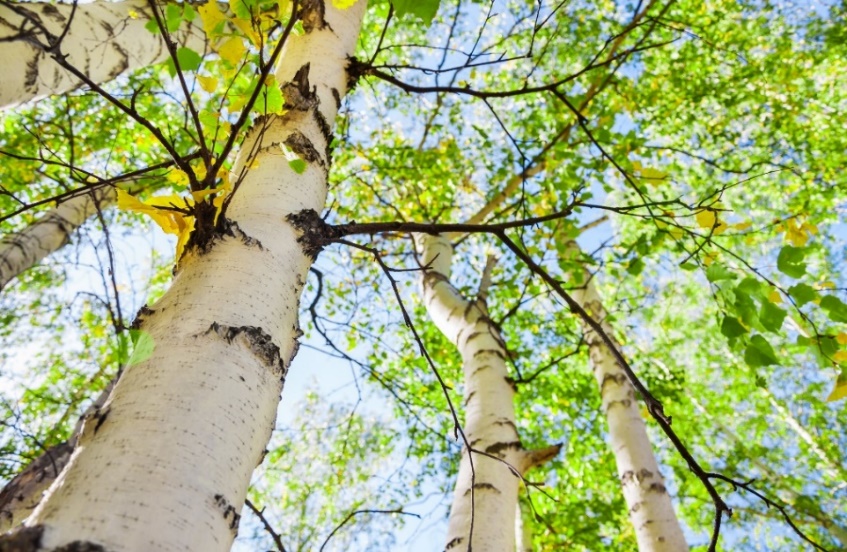 Foto: smallredgirl / Fotolia
Seite 18